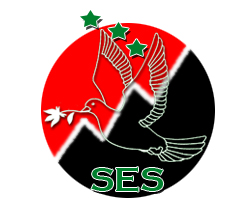 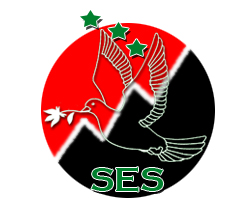 إدارة المؤسسات الصحفية

 د.سهاد عادل القيسي/ الجامعة المستنصرية
SES
Center of Strategic Economical Studies
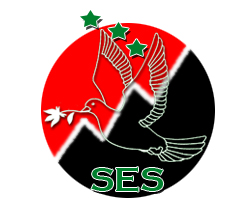 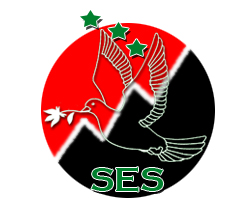 الفصل الأول
SES
Center of Strategic Economical Studies
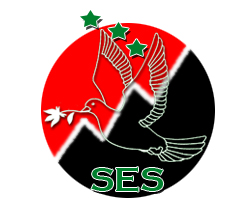 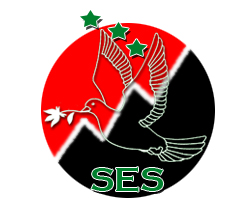 SES
Center of Strategic Economical Studies
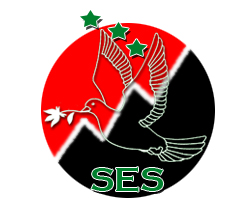 مفهوم الادارة وتعريفاتها
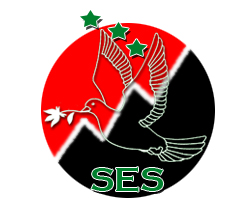 انها المعرفة الصحيحة لمايراد ان يقوم به العاملون، ثم التأكد من انهم يفعلون ذلك بأحسن طريقة وارخصها.
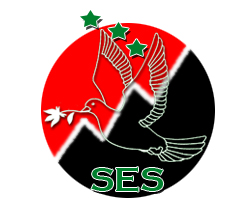 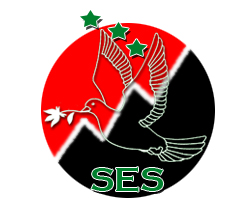 « مجموع القوانين والانظمة والممارسات    والعلاقات والمبادئ التي تتسق جميعا لتنفيذ السياسات العامة التي وضعها اصحابها لها من اجل الوصول الى الاهداف التي رسموها»
SES
Center of Strategic Economical Studies
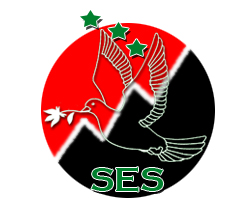 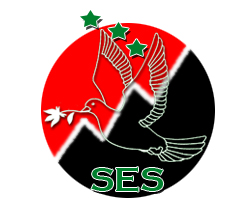 وهذا يقودنا الى ان النظام الاداري ..... ذلك الكيان المتكامل الذي يمثل الاطار العام للعمل الاداري في مجتمع ما، والنظام الاداري يمثل تركيبا معقدا يتكون من اجزاء متعاونة ومتفاعلة بحيث تحدد الاكتفاء  الكلي للنظام .
SES
Center of Strategic Economical Studies
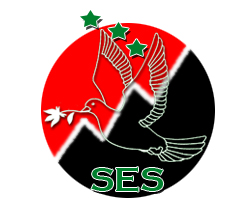 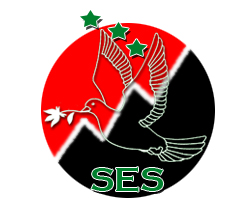 ريتشارد جونسون  ( انها النسق لمجموعة من العناصر التي صممت لتحقيق اهداف محددة وفقا لخطة)
SES
Center of Strategic Economical Studies
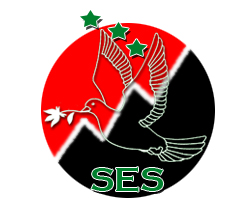 الادارة العامة
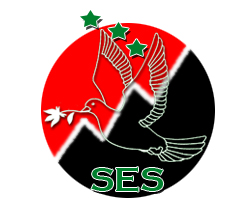 تخطيط وتنظيم وتنشيط ومراقبة الموارد المادية والبشرية الثابتة في ظل القوانين واللوائح القائمة والنظام السياسي السائد لتحقيق اهداف الدولة الخاصة باشباع حاجات المجتمع .
SES
Center of Strategic Economical Studies
تعريف الادارةفي المؤسسات الخاصة
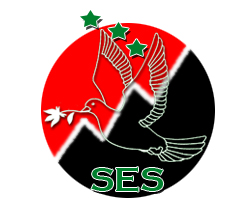 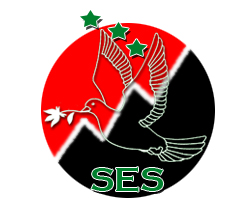 عملية منظمة تتسم بدرجة عالية من الدقة وتعمل على استغلال الموارد المتاحة عن طريق التخطيط والتنظيم والقيادة والرقابة للوصول الى الاهداف المرسومة.
SES
Center of Strategic Economical Studies
بشكل عام
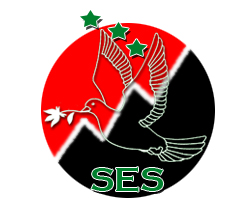 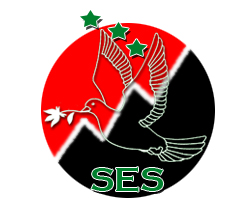 تعني الادارة توفير نوع عال من التعاون وتنسيق الجهود البشرية من اجل تحقيق هدف معين او تنظيم وتوجيه وتنسيق ، ورقابة مجموعة من الافراد، داخل المؤسسة لاتمام عمل معين بقصد تحقيق مجموعة من الاهداف.
SES
Center of Strategic Economical Studies
العناصر المشتركة للمؤسسات
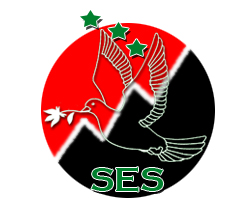 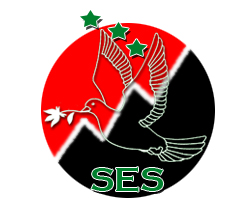 اهداف المؤسسة
ملاك المؤسسة من موظفين واداريين ومدراء
تمويل المؤسسة
القاعدة اللوجستية
نشاط المؤسسة
الاتصال
الادارة.
SES
Center of Strategic Economical Studies
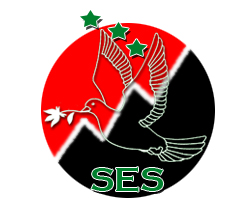 لحديثنا صلة مستمرة لن ينقطع فكلماتي ألان ستبقى معكم لفترة طويلة فأحسنوا لها لأجلكم
SES
Center of Strategic Economical Studies